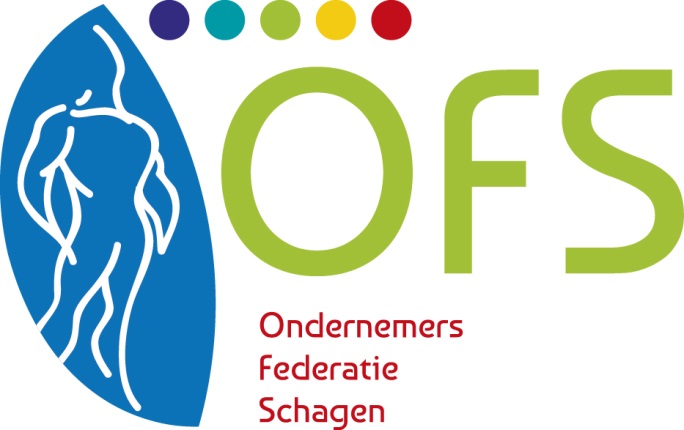 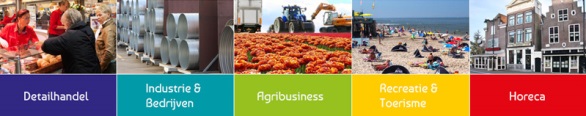 Agenda ALV
31-10-2019
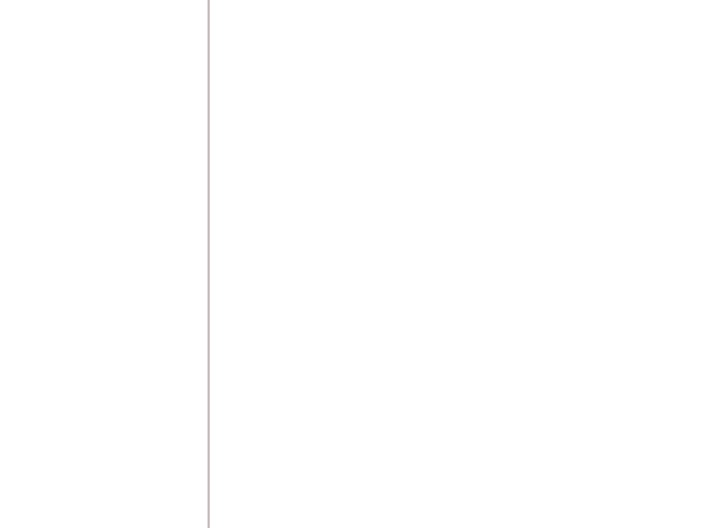 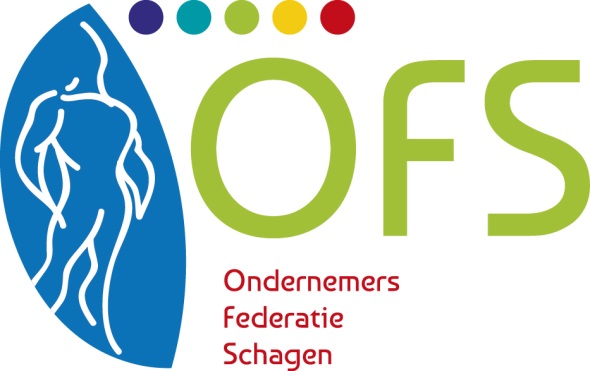 Openingswoord
Algemeen OFS
Toelichting financiën OFS 
OFS sector Agribusiness
OFS sector Detailhandel	
OFS sector Horeca	
OFS sector Industrie & Bedrijven
OFS sector Recreatie & Toerisme
Vragen
Pauze
Presentatie gastsprekers
	Marian Joustra ROC Kop NH 	Janneke Beers Skaga Venture
12. Afsluiting en Rondleiding / Netwerkborrel
Openingswoord
Welkom
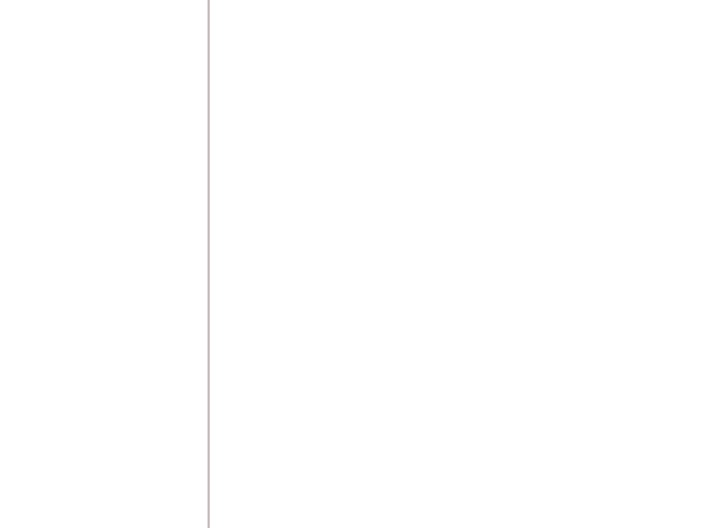 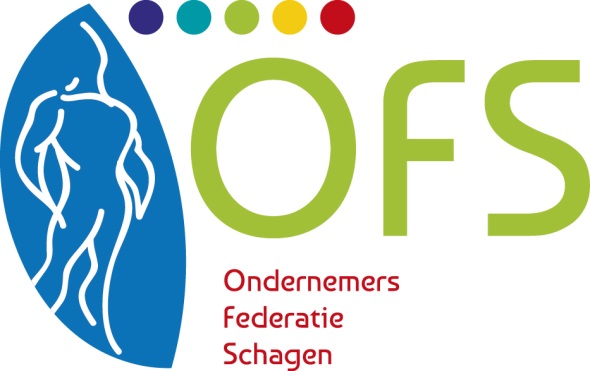 1.Openingswoord
2.Algemeen OFS
3.Toelichting financiën 4.Agribusiness
5.Detailhandel	
6.Horeca	
7.Industrie&Bedrijven
8.Recreatie&Toerisme
9.Vragen
10.Pauze

11.Gastsprekers   Marian Joustra
    Janneke Beers

12.Afsluiting
Algemeen OFS
Hans Bouterse
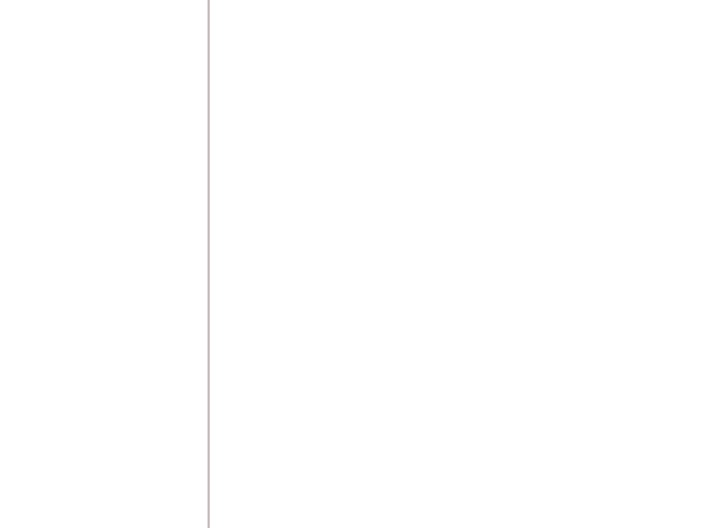 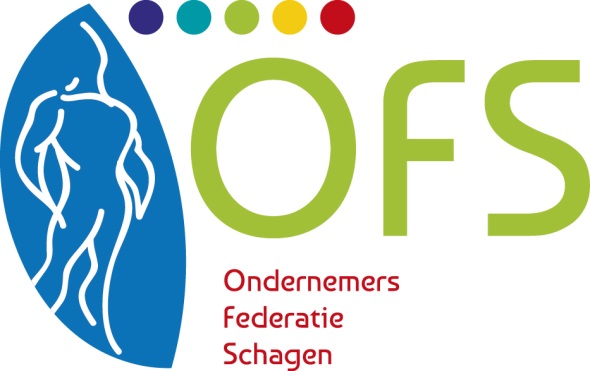 1.Openingswoord
2.Algemeen OFS
3.Toelichting financiën 4.Agribusiness
5.Detailhandel	
6.Horeca	
7.Industrie&Bedrijven
8.Recreatie&Toerisme
9.Vragen
10.Pauze

11.Gastsprekers   Marian Joustra
    Janneke Beers

12.Afsluiting
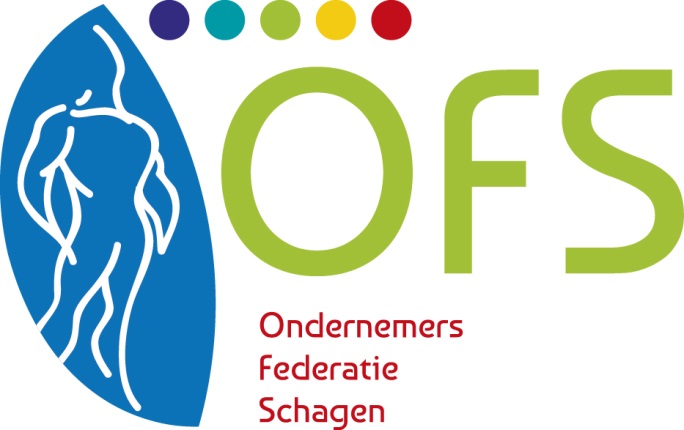 Algemeen OFS
Hans Bouterse
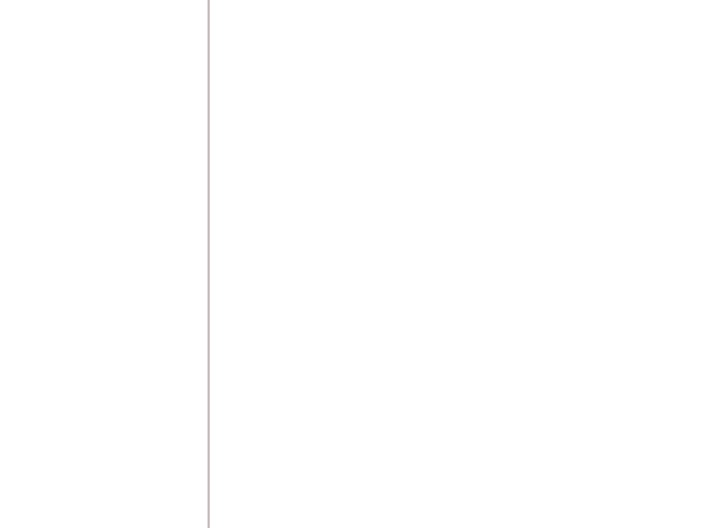 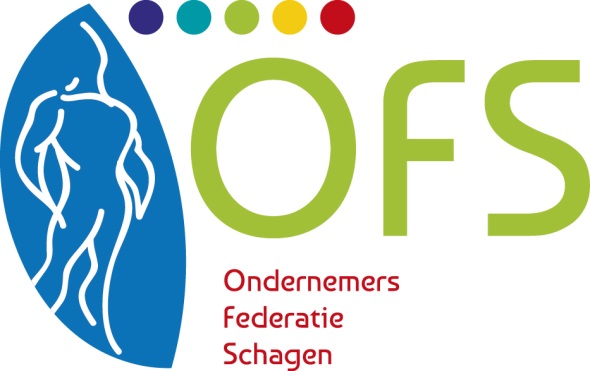 1.Openingswoord
2.Algemeen OFS
3.Toelichting financiën 4.Agribusiness
5.Detailhandel	
6.Horeca	
7.Industrie&Bedrijven
8.Recreatie&Toerisme
9.Vragen
10.Pauze

11.Gastsprekers   Marian Joustra
    Janneke Beers

12.Afsluiting
Toelichting Financiën OFS
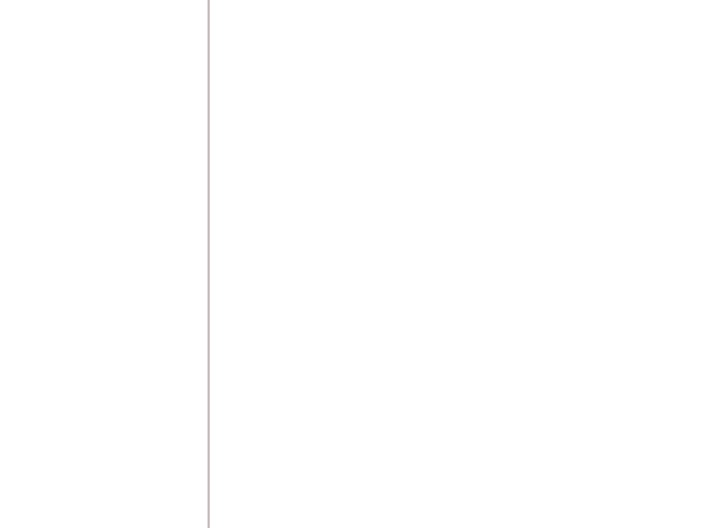 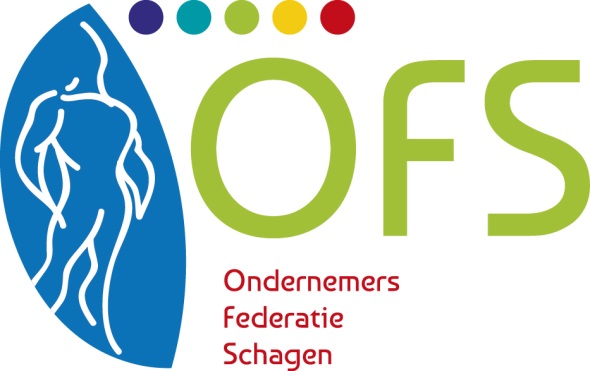 1.Openingswoord
2.Algemeen OFS
3.Toelichting financiën 4.Agribusiness
5.Detailhandel	
6.Horeca	
7.Industrie&Bedrijven
8.Recreatie&Toerisme
9.Vragen
10.Pauze

11.Gastsprekers   Marian Joustra
    Janneke Beers

12.Afsluiting
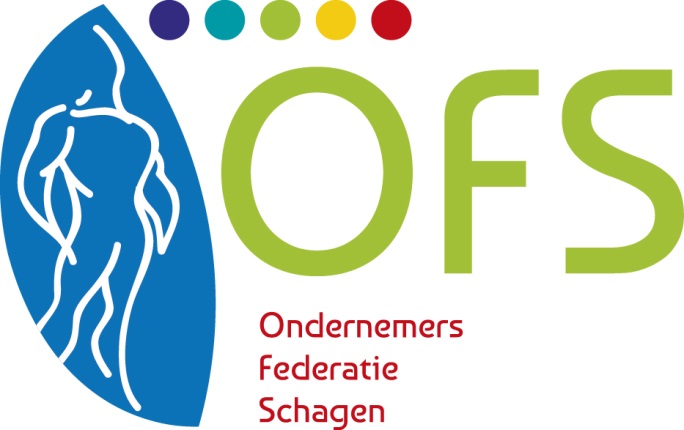 Eindafrekening 2018 
Inkomsten € 112.915,00
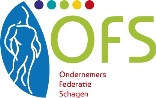 € 2,00
Gemeente Schagen		
3% opslag OZB - niet-woningen €    79.500,00
Terugvorderingen gemeente
Maatschappelijke verenigingen  €      3.600,00 
LTO			             €    15.000,00
				===========
Totaal 			             €    60.900,00

Totaal resterend voor OFS	           
3% opslag OZB	 	            €     60.900,00 
Gemeente Schagen
4 cent Toeristenbelasting            €    40.000,00
Overige
Bijdrage door OFS gecorrigeerde project
			           €     12.013,00
Rente			           €              2,00
PROJECTEN € 60.001,-
4 cent TB
€ 40.000,-
Eindafrekening 2018 
Uitgaven  € 142.190,00
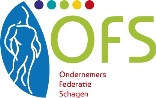 Totale uitgaven algemeen      € 24.990,00 
o.a. Ondersteuning/uitvoering projecten, Accountant, Verzekeringen
	
Totale uitgaven PR + info       € 28.212,00 
o.a. Sponsoring, Bijeenkomsten en 	verkiezing, Ondernemersactiviteiten, Communicatie (website, magazine)

Totale uitgaven Projecten      € 88.988,00
o.a. Bloembakken, Toeristisch Infoboekje en regiokaart, verrekijker, Wifi, Schagen Marktstad, Campagne veiligheid en bewust- wording  landbouw- en transportverkeer
€ 23.218,00
PROJECTEN € 60.001,-
4 cent TB
€ 40.000,-
€ 65.017,00
Extern
€ 2.000,-
Begroting 2020
Inkomsten  € 142.761,70
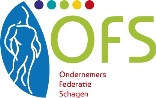 Gemeente Schagen		
4% opslag OZB - niet-woningen  €  108.650,00
Inflatiecorrectie (1,4%) 	              €      1.521,10
Terugvorderingen gemeente
Maatschappelijke verenigingen   €     3.758,88 
LTO			              €   15.662,00
				===========
Totaal 			              €    90.750,22

Totaal resterend voor OFS	           
4% opslag OZB	 	            €     90.750,22 
Gemeente Schagen
4 cent Toeristenbelasting           €     40.000,00 
Overige
Bijdrage OV's Bloembakken
Externe bijdragen t.b.v. bijeenkomsten etc.			            €      12.011,48
€ 9.900,00
PROJECTEN € 60.001,-
Externe
€ 8.094,25
4 cent TB
€ 40.000,-
€ 40.000,00
€ 62.422,50
Extern
€ 2.000,-
Begroting 2020
Uitgaven  € 142.761,70
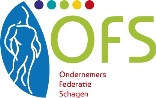 Totale uitgaven algemeen       € 22.022,50 
o.a. Ondersteuning/uitvoering projecten, Accountant, Verzekeringen
	
Totale uitgaven PR + info        € 37.916,25 
o.a. Sponsoring, Bijeenkomsten en 	verkiezing, Ondernemersactiviteiten, Communicatie (website, magazine)

Totale uitgaven Projecten       € 82.822,95
o.a. opwaardering St. Maartenszee, wifi, Toerist info magazine, regiokaart, duurzaamheid, bloembakken, infra structuur en bereikbaarheid, campagne veiligheid en bewustwording landbouw- en transportverkeer
€ 22.000,00
PROJECTEN € 60.001,-
4 cent TB
€ 40.000,-
€ 82.823
€ 68.800,00
Extern
€ 2.000,-
Toelichting Financiën OFS
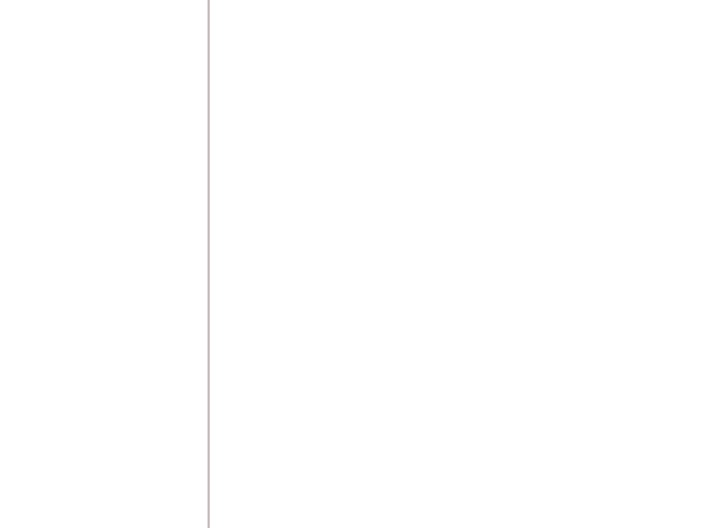 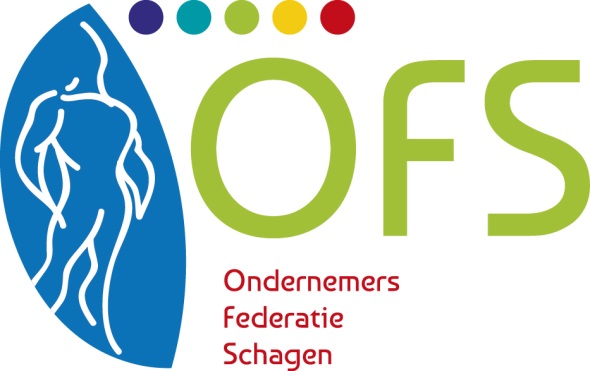 Uw inbreng is noodzakelijk en van harte welkom! 

Ideeën projecten/activiteiten? Mail naar: info@ondernemendschagen.nl
1.Openingswoord
2.Algemeen OFS
3.Toelichting financiën 4.Agribusiness
5.Detailhandel	
6.Horeca	
7.Industrie&Bedrijven
8.Recreatie&Toerisme
9.Vragen
10.Pauze

11.Gastsprekers   Marian Joustra
    Janneke Beers

12.Afsluiting
Agribusiness
Nen Sneekes
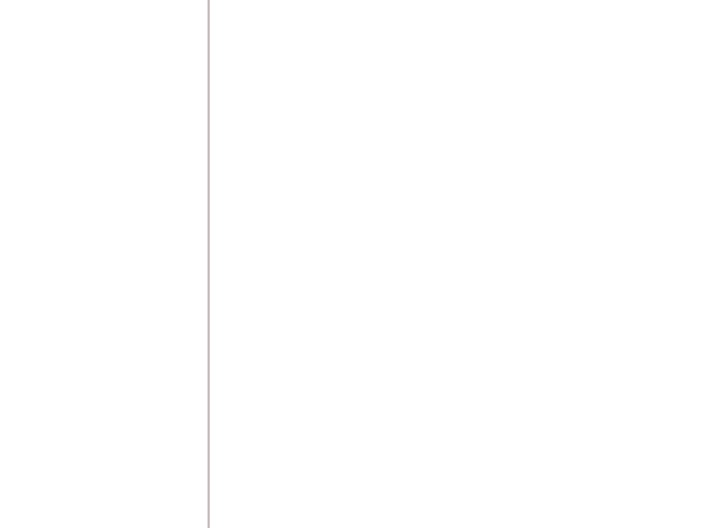 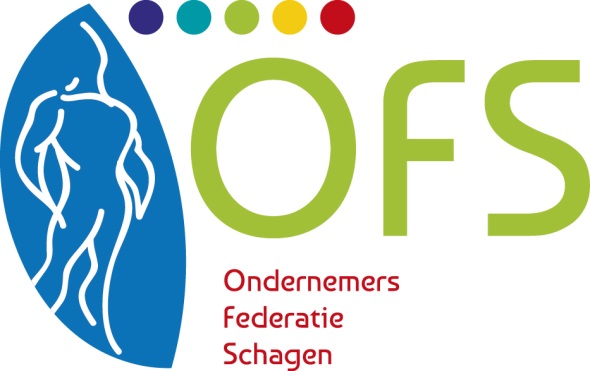 1.Openingswoord
2.Algemeen OFS
3.Toelichting financiën 4.Agribusiness
5.Detailhandel	
6.Horeca	
7.Industrie&Bedrijven
8.Recreatie&Toerisme
9.Vragen
10.Pauze

11.Gastsprekers   Marian Joustra
    Janneke Beers

12.Afsluiting
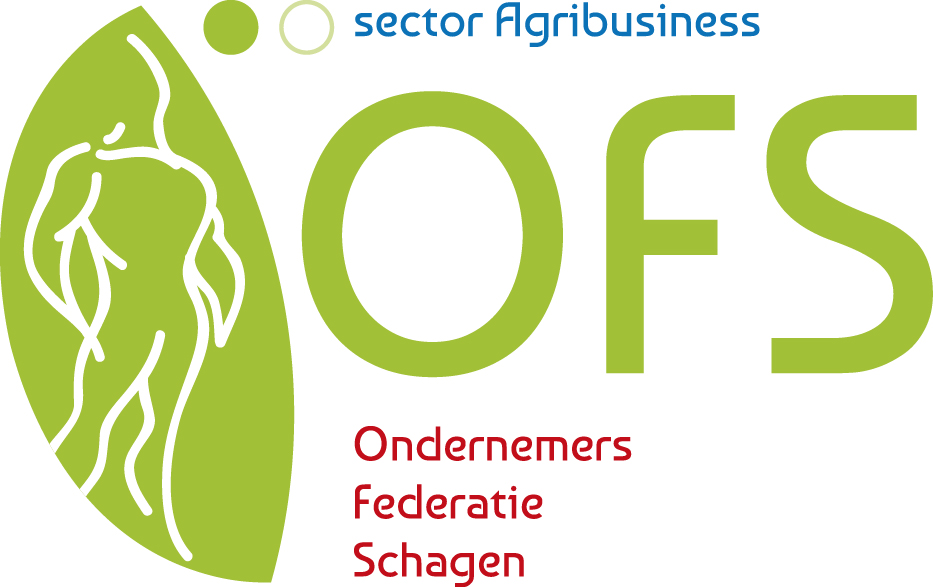 Agribusiness
Commissie
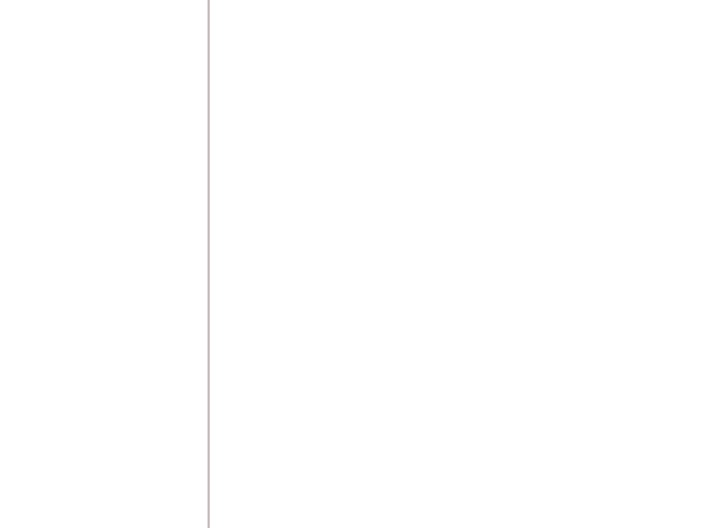 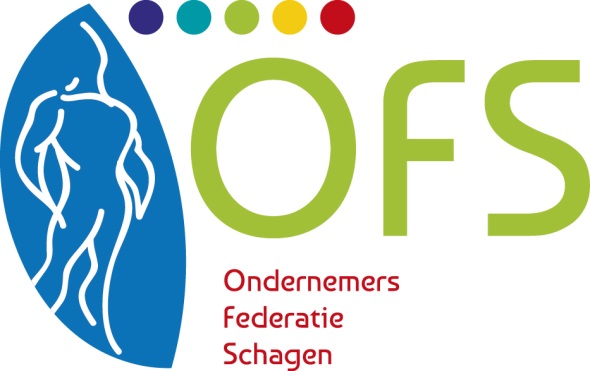 Sectorvoorzitter
     Nen Sneekes

Sectorvicevoorzitter
     Nico Groot

Commissieleden
     Jan Jaap Hoogland     Jochem Droog
     Niels Houtenbos
1.Openingswoord
2.Algemeen OFS
3.Toelichting financiën 4.Agribusiness
5.Detailhandel	
6.Horeca	
7.Industrie&Bedrijven
8.Recreatie&Toerisme
9.Vragen
10.Pauze

11.Gastsprekers   Marian Joustra
    Janneke Beers

12.Afsluiting
Agribusiness
Speerpunten
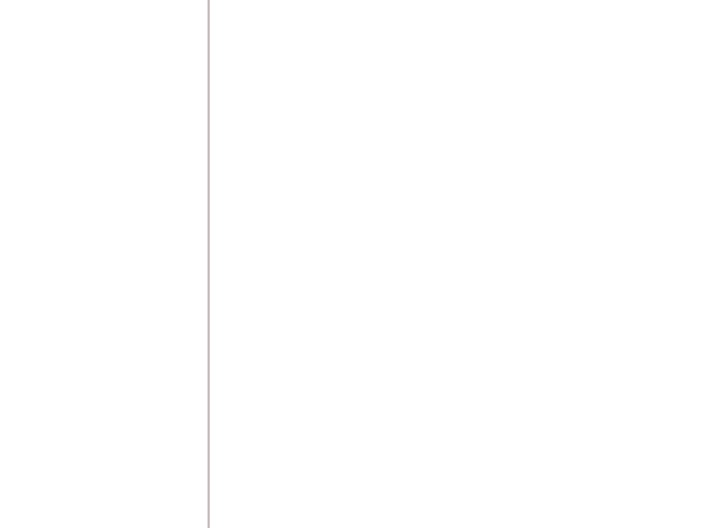 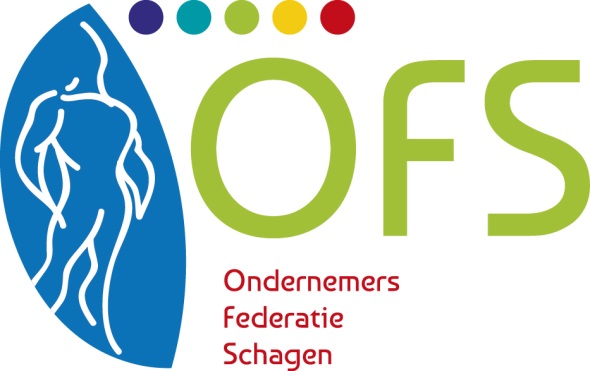 Bestuursmutatie
Campagne veiligheid en bewustwording Landbouw- en Transportverkeer
Huisvesting arbeidsmigranten
Wegen en verkeersknelpunten
Samenwerking  LTO
1.Openingswoord
2.Algemeen OFS
3.Toelichting financiën 4.Agribusiness
5.Detailhandel	
6.Horeca	
7.Industrie&Bedrijven
8.Recreatie&Toerisme
9.Vragen
10.Pauze

11.Gastsprekers   Marian Joustra
    Janneke Beers

12.Afsluiting
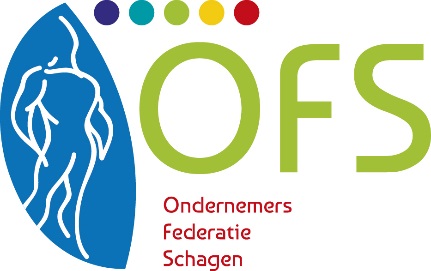 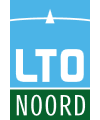 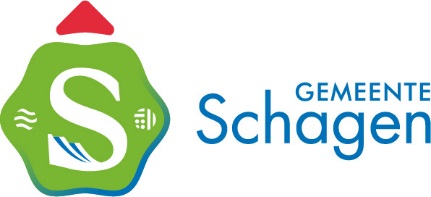 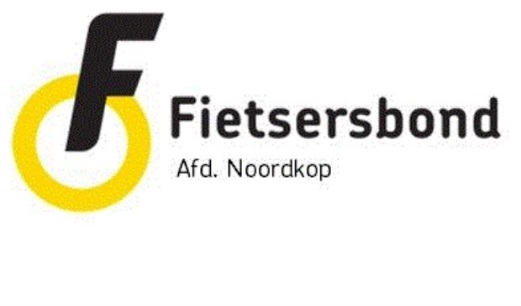 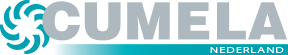 Brancheorganisatie voor ondernemers in groen, grond en infra
Detailhandel
Henk van Zanten
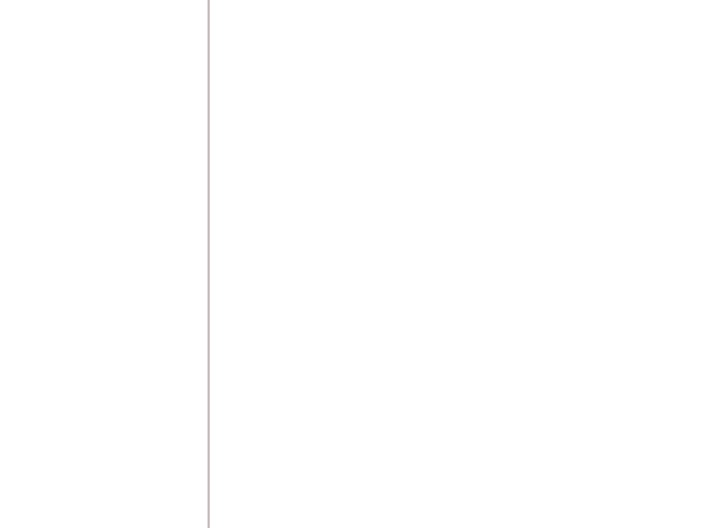 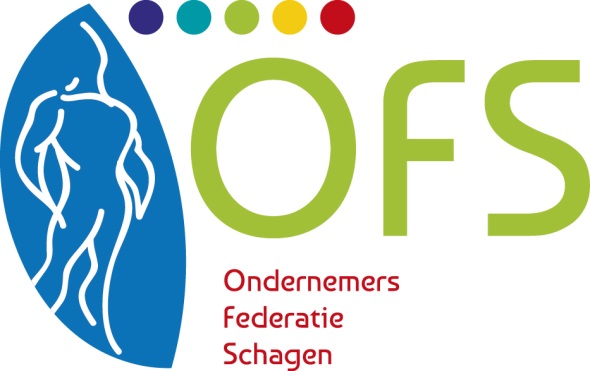 1.Openingswoord
2.Algemeen OFS
3.Toelichting financiën 4.Agribusiness
5.Detailhandel	
6.Horeca	
7.Industrie&Bedrijven
8.Recreatie&Toerisme
9.Vragen
10.Pauze

11.Gastsprekers   Marian Joustra
    Janneke Beers

12.Afsluiting
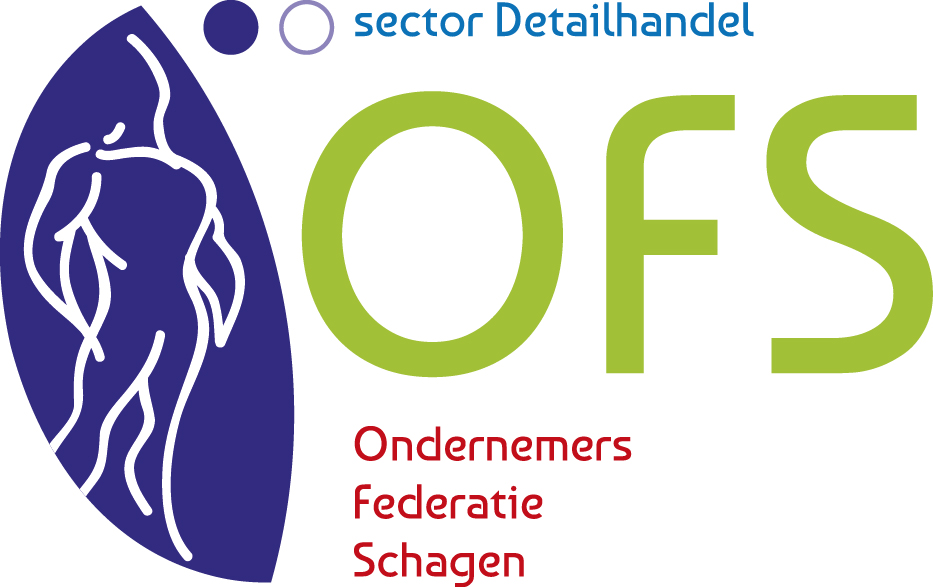 Detailhandel
Commissie
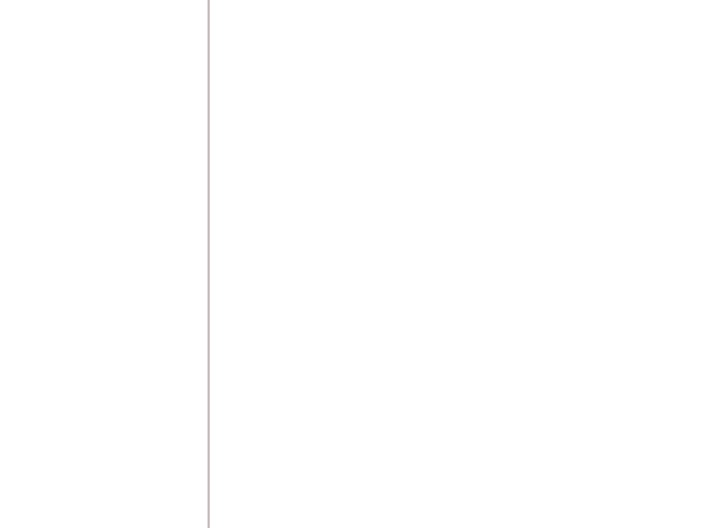 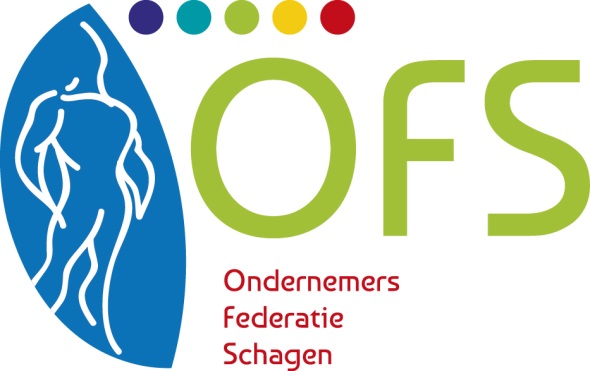 Sectorvoorzitter
     Henk van Zanten

Sectorvicevoorzitter
     Marina Spaansen

Commissieleden
     Willem Jan Stam
     Jacques Post
     Rick Jongeneel
     Herman Leguit
     Roger Moonen
     Cor Posthumus

Linda Rinkel, ambtenaar economische zaken bij de gemeente Schagen, heeft een adviserende rol.
1.Openingswoord
2.Algemeen OFS
3.Toelichting financiën 4.Agribusiness
5.Detailhandel	
6.Horeca	
7.Industrie&Bedrijven
8.Recreatie&Toerisme
9.Vragen
10.Pauze
11.Gastsprekers   Marian Joustra
    Janneke Beers

12.Afsluiting
Detailhandel
Speerpunten
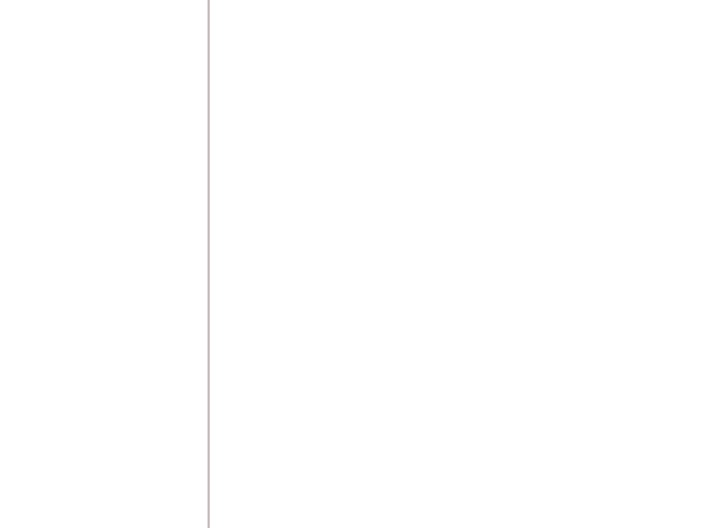 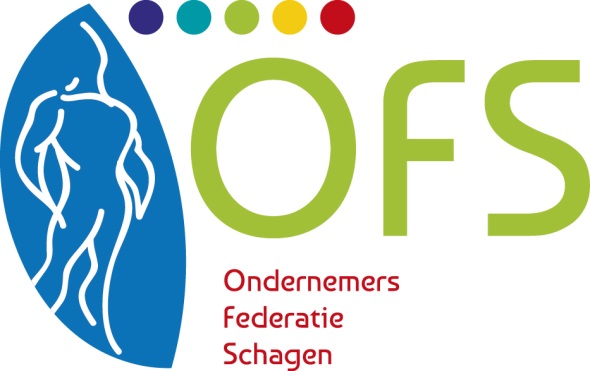 Ontwikkelingen online en fysieke verkopen

3 x per jaar overleg met alle verenigingen
		
Ontwikkelingen centrum Schagen en Makado

Zienswijze industrieterrein vs. Detailhandel

Blijvende aandacht voor de dorpen

Meewerken aan regionale ontwikkelingen
1.Openingswoord
2.Algemeen OFS
3.Toelichting financiën 4.Agribusiness
5.Detailhandel	
6.Horeca	
7.Industrie&Bedrijven
8.Recreatie&Toerisme
9.Vragen
10.Pauze
11.Gastsprekers   Wethouder Beemsterboer 
    en wethouder Heddes

12.Afsluiting
Horeca
VACATURE
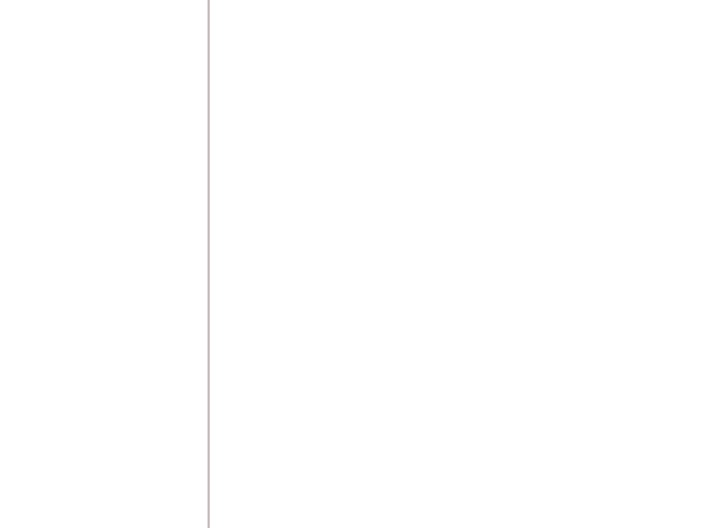 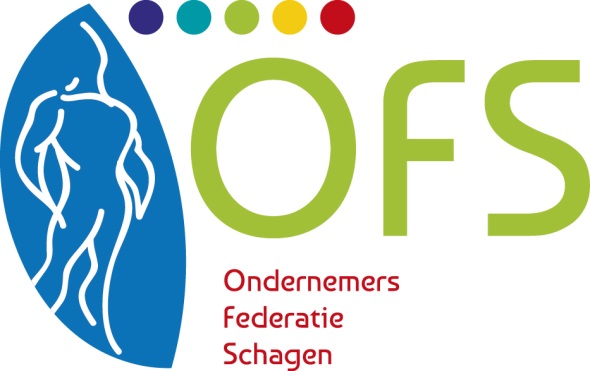 1.Openingswoord
2.Algemeen OFS
3.Toelichting financiën 4.Agribusiness
5.Detailhandel	
6.Horeca	
7.Industrie&Bedrijven
8.Recreatie&Toerisme
9.Vragen
10.Pauze
11.Gastsprekers   Marian Joustra
    Janneke Beers

12.Afsluiting
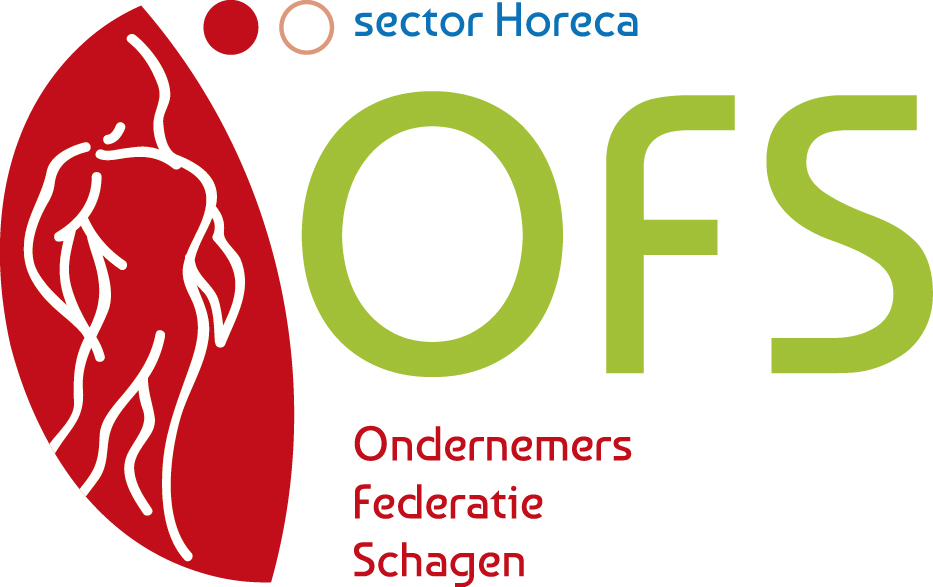 Horeca
Commissie
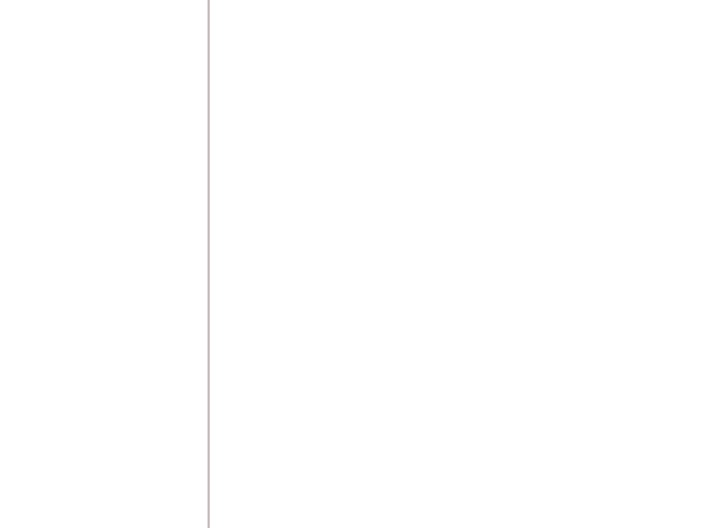 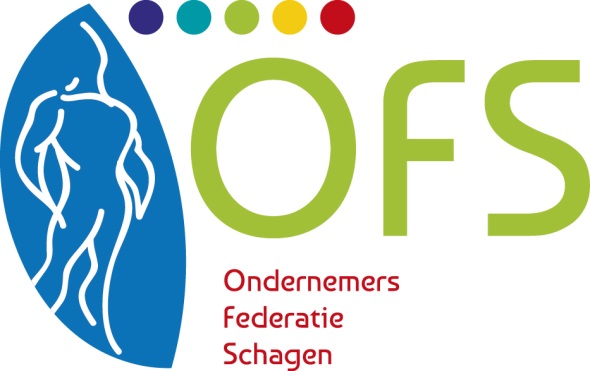 Sectorvoorzitter
     Vacature
Sectorvicevoorzitter
     Piet Hein de Boer

Commissieleden
     Bas Schut (strandpachtersvereniging)      Nick Nolte
     Roy van der Weel
     Sander Mulders     Cris Mosch
     Isabel Stam
     Ivan Louer
De commissieleden zijn eveneens bestuursleden van Koninklijke Horeca Nederland, afd. Schagen.
1.Openingswoord
2.Algemeen OFS
3.Toelichting financiën 4.Agribusiness
5.Detailhandel	
6.Horeca	
7.Industrie&Bedrijven
8.Recreatie&Toerisme
9.Vragen
10.Pauze

11.Gastsprekers   Marian Joustra
    Janneke Beers

12.Afsluiting
Horeca
Speerpunten
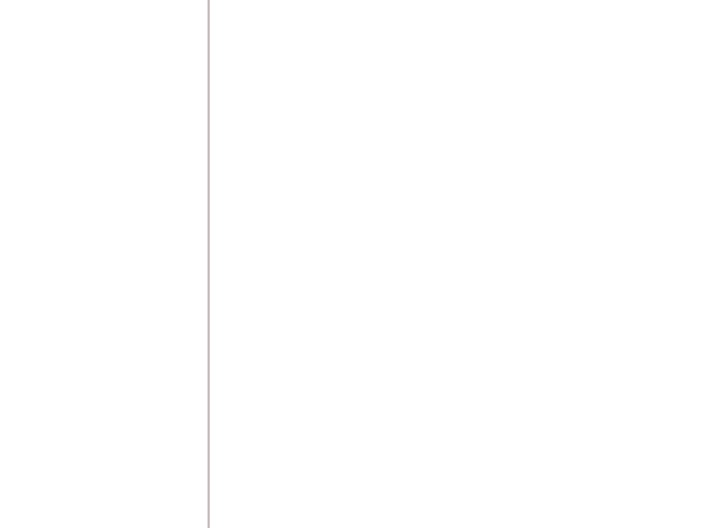 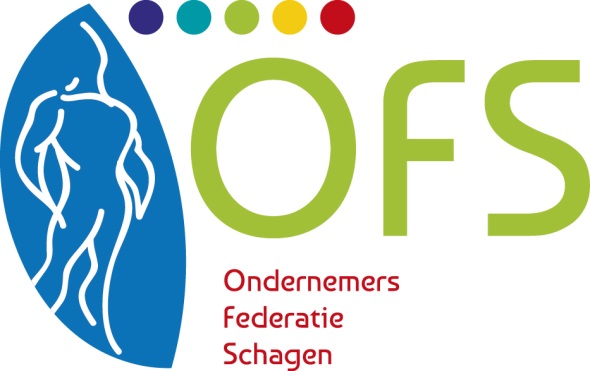 Geen voorzitter
1.Openingswoord
2.Algemeen OFS
3.Toelichting financiën 4.Agribusiness
5.Detailhandel	
6.Horeca	
7.Industrie&Bedrijven
8.Recreatie&Toerisme
9.Vragen
10.Pauze
11.Gastsprekers   Marian Joustra
    Janneke Beers

12.Afsluiting
Industrie & Bedrijven
Kees Mosch
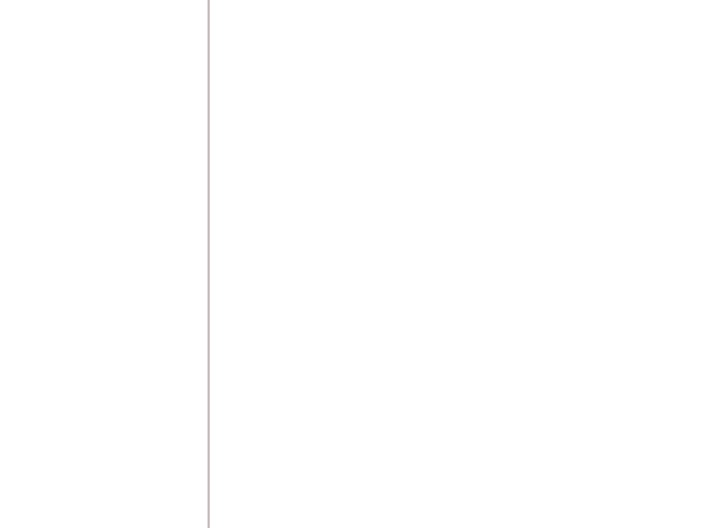 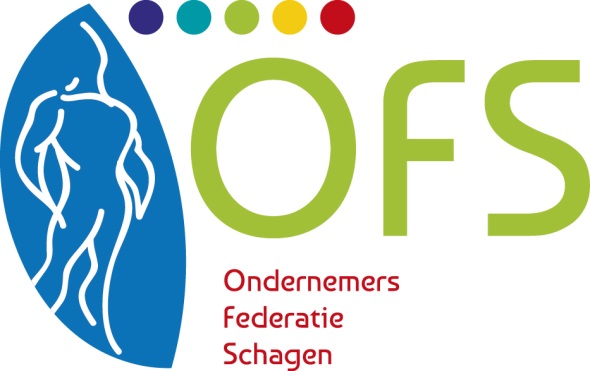 1.Openingswoord
2.Algemeen OFS
3.Toelichting financiën 4.Agribusiness
5.Detailhandel	
6.Horeca	
7.Industrie&Bedrijven
8.Recreatie&Toerisme
9.Vragen
10.Pauze
11.Gastsprekers   Wethouder Beemsterboer 
    en wethouder Heddes

12.Afsluiting
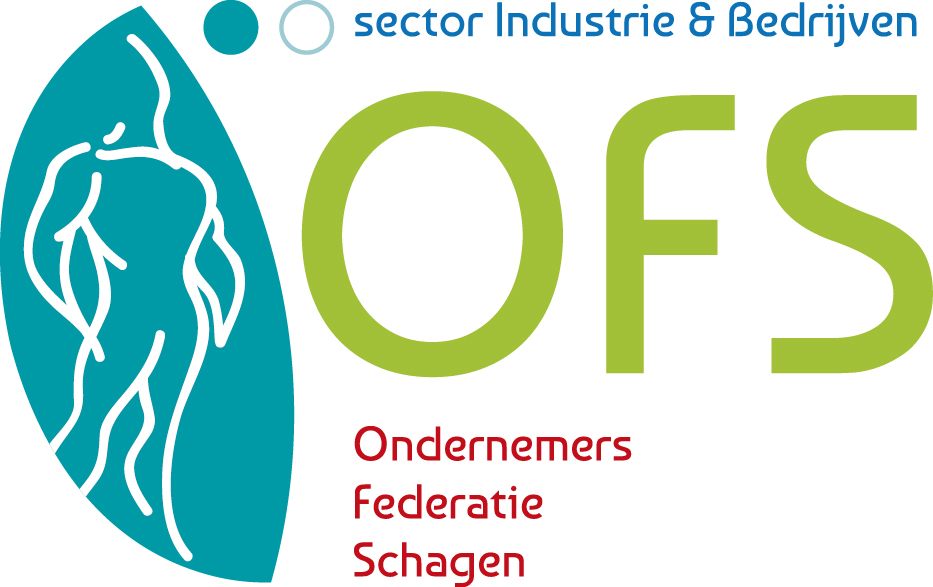 Industrie & Bedrijven
Commissie
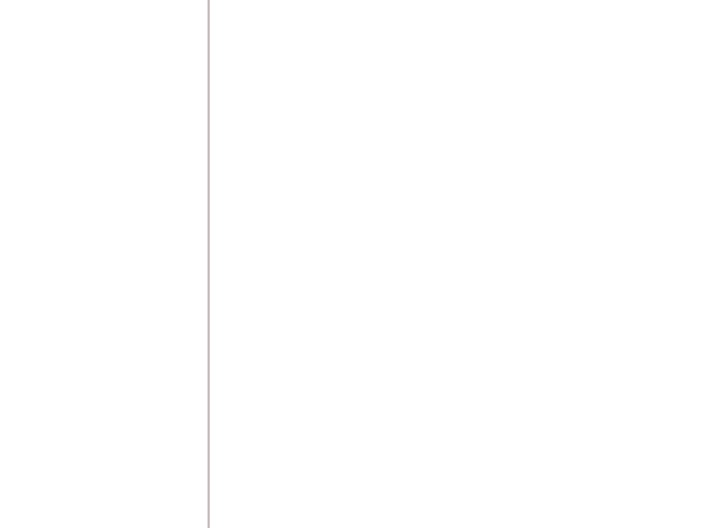 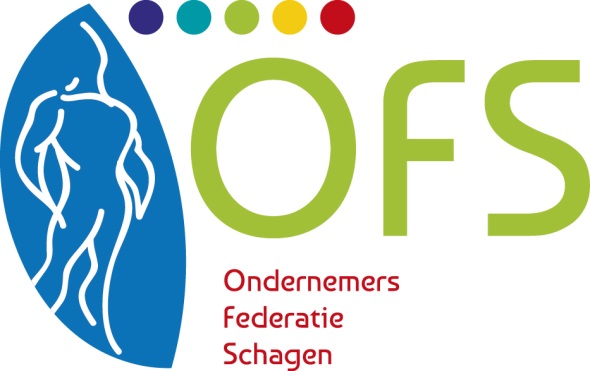 Sectorvoorzitter
     Kees Mosch

Sectorvicevoorzitter
     Piet Bakker

Commissieleden
     Frank Snijder (IBS) 
     Jac Kaan (IBS)     Cock Tuin (Zakenclub ’t Zand)     Jos Berkhout (Zakengroep Waarland)
     Gustaaf Hoogland (Bedrijvenver. Zuid-Zijpe)
1.Openingswoord
2.Algemeen OFS
3.Toelichting financiën 4.Agribusiness
5.Detailhandel	
6.Horeca	
7.Industrie&Bedrijven
8.Recreatie&Toerisme
9.Vragen
10.Pauze
11.Gastsprekers   Marian Joustra
    Janneke Beers

12.Afsluiting
Industrie & Bedrijven
Speerpunten
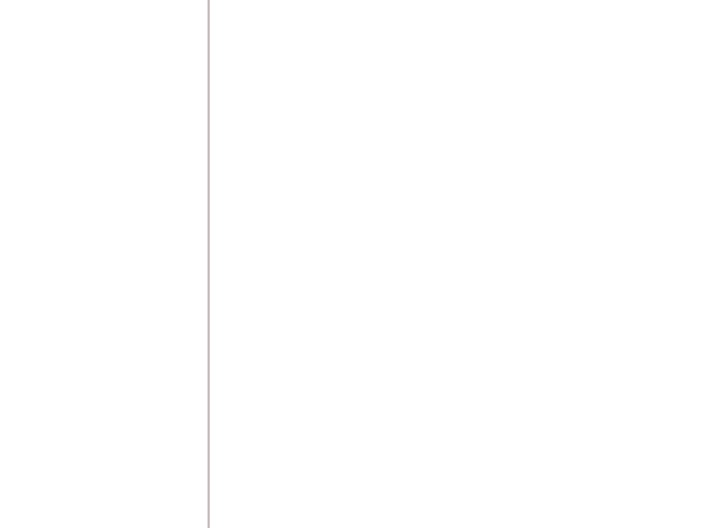 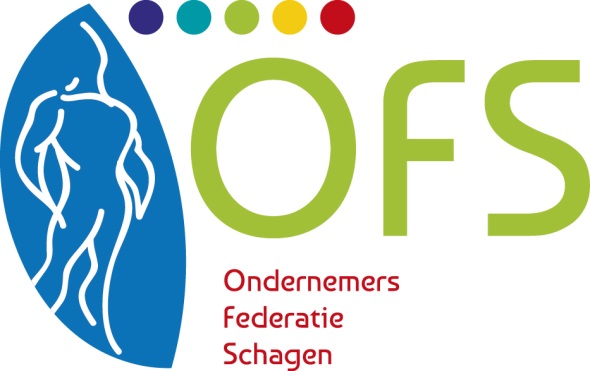 Woningbouw i.c.m. plannen Provincie

Infrastructuur

Glasvezel 

Energietransitie / verduurzaming bedrijventerreinen
1.Openingswoord
2.Algemeen OFS
3.Toelichting financiën 4.Agribusiness
5.Detailhandel	
6.Horeca	
7.Industrie&Bedrijven
8.Recreatie&Toerisme
9.Vragen
10.Pauze
11.Gastsprekers   Marian Joustra
    Janneke Beers

12.Afsluiting
Recreatie & Toerisme
Kees de Wit
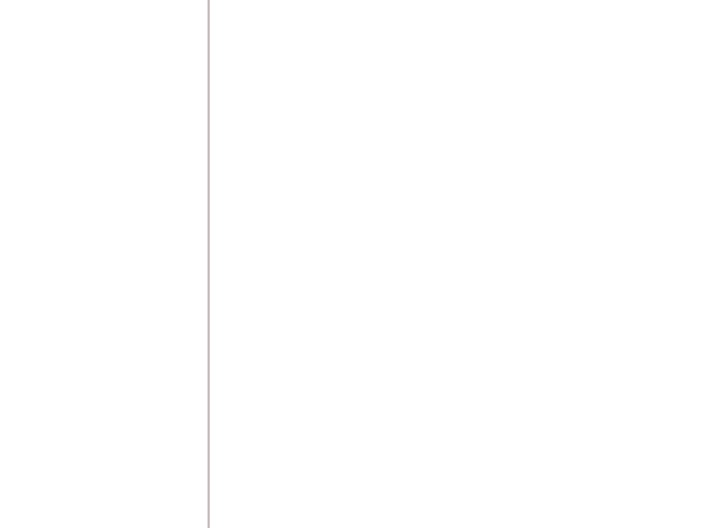 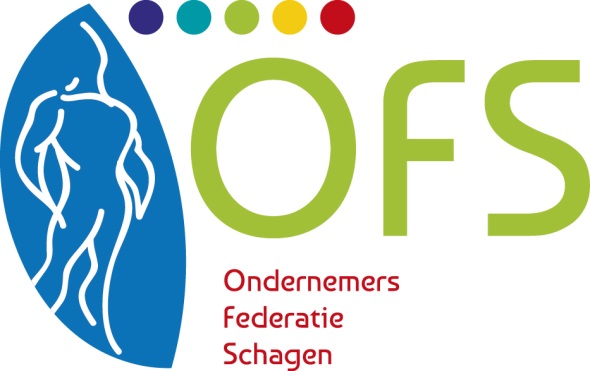 1.Openingswoord
2.Algemeen OFS
3.Toelichting financiën 4.Agribusiness
5.Detailhandel	
6.Horeca	
7.Industrie&Bedrijven
8.Recreatie&Toerisme
9.Vragen
10.Pauze
11.Gastsprekers   Marian Joustra
    Janneke Beers

12.Afsluiting
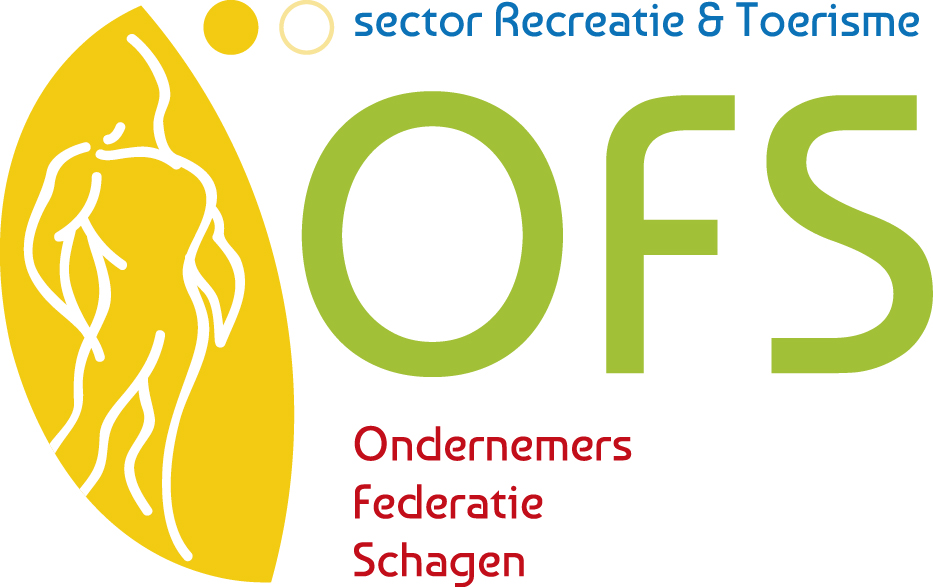 Recreatie & Toerisme
Commissie
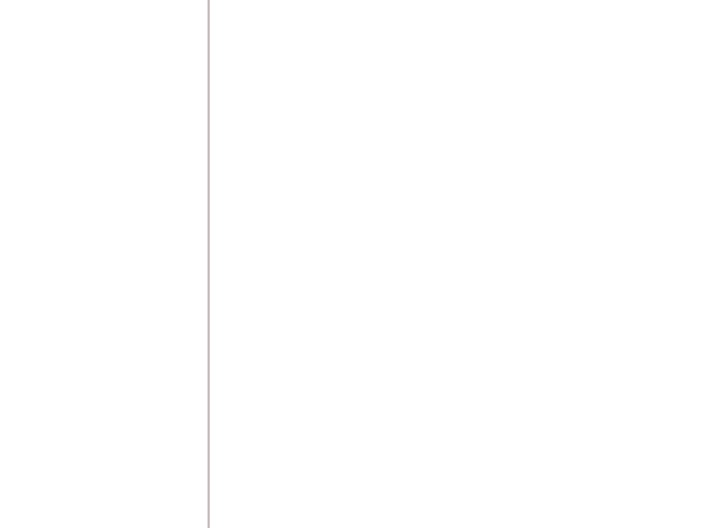 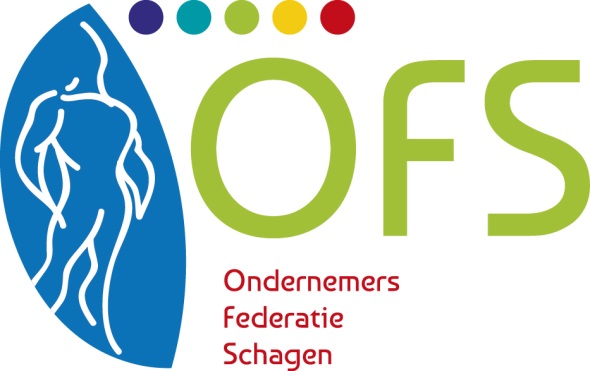 Sectorvoorzitter
     Kees de Wit

Sectorvicevoorzitter
     Thomas v. d. Ploeg

Commissieleden
     Nico Verduin     Pieter Houdewind     Niek Hietberg
          
Peter Vriend (is geen vast commissielid, hij heeft een adviserende rol.
1.Openingswoord
2.Algemeen OFS
3.Toelichting financiën 4.Agribusiness
5.Detailhandel	
6.Horeca	
7.Industrie&Bedrijven
8.Recreatie&Toerisme
9.Vragen
10.Pauze
11.Gastsprekers   Wethouder Beemsterboer 
    en wethouder Heddes

12.Afsluiting
Recreatie & Toerisme
Speerpunten
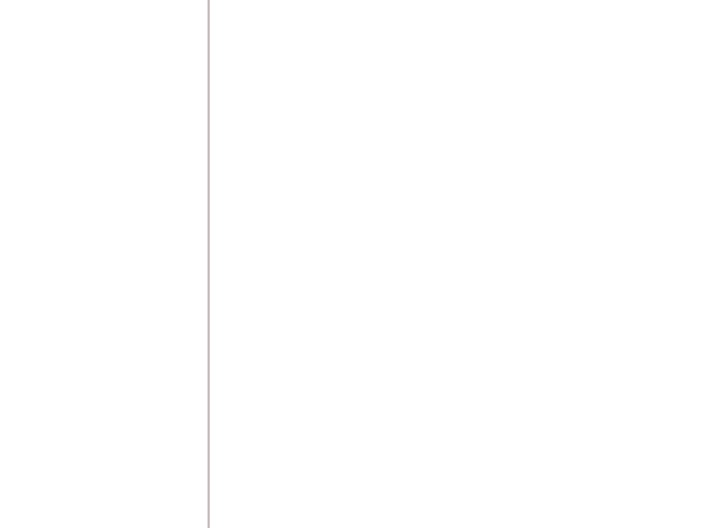 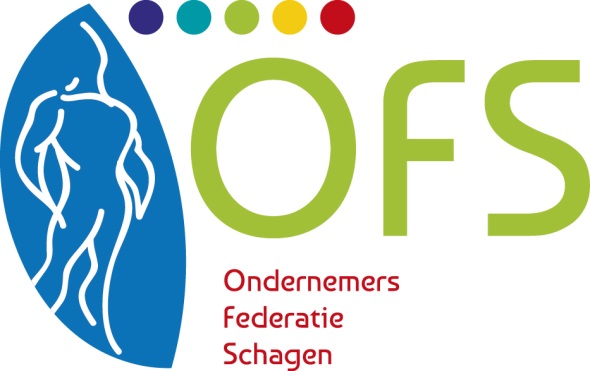 A: Onttrekking recreatieverblijven
Huisvesting arbeidsmigranten
Huisvesting Jongeren
Recreatief verhuur

Ons standpunt is: maak een duidelijke keuze,
óf 1, óf 2, óf 3 en GEEN combinatie!

B: Resultaten nieuwe verordening TB
Uitgangspunt was: budgettair neutraal
TB is een onderdeel van onze kostprijs
Meeropbrengst over 2018 450K
Sector wil compensatie voor 350K: lager tarief
Bezuinigingen: Dit vraagt politieke moed!
1.Openingswoord
2.Algemeen OFS
3.Toelichting financiën 4.Agribusiness
5.Detailhandel	
6.Horeca	
7.Industrie&Bedrijven
8.Recreatie&Toerisme
9.Vragen
10.Pauze
11.Gastsprekers   Wethouder Beemsterboer 
    en wethouder Heddes

12.Afsluiting
Vragen
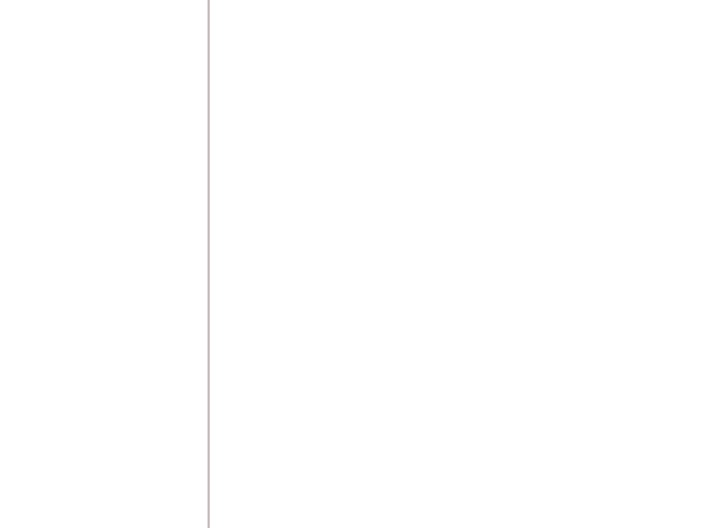 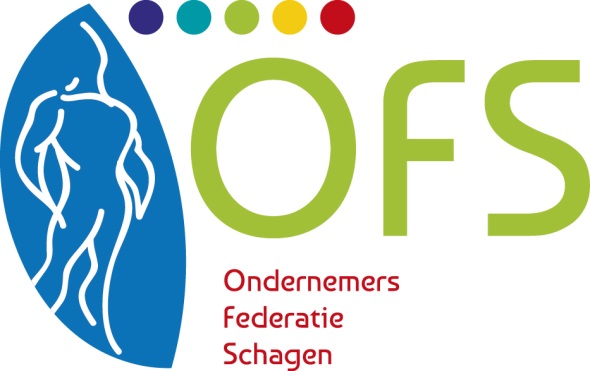 1.Openingswoord
2.Algemeen OFS
3.Toelichting financiën 4.Agribusiness
5.Detailhandel	
6.Horeca	
7.Industrie&Bedrijven
8.Recreatie&Toerisme
9.Vragen
10.Pauze
11.Gastsprekers   Marian Joustra
    Janneke Beers

12.Afsluiting
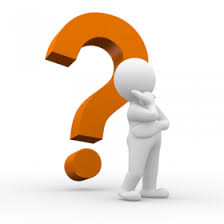 Pauze
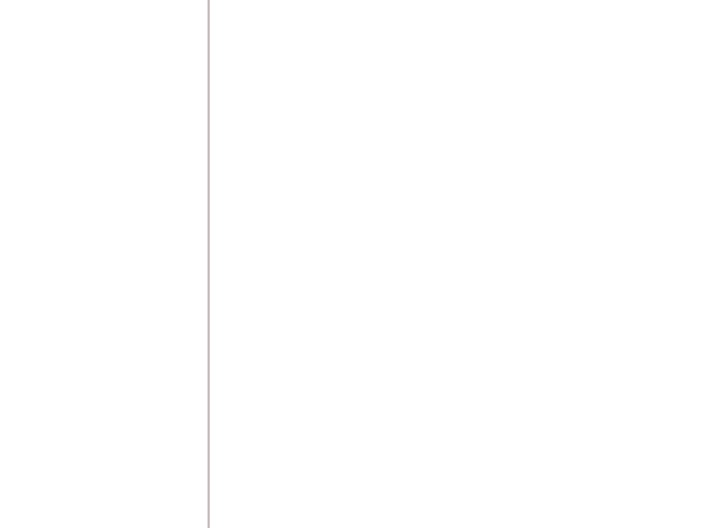 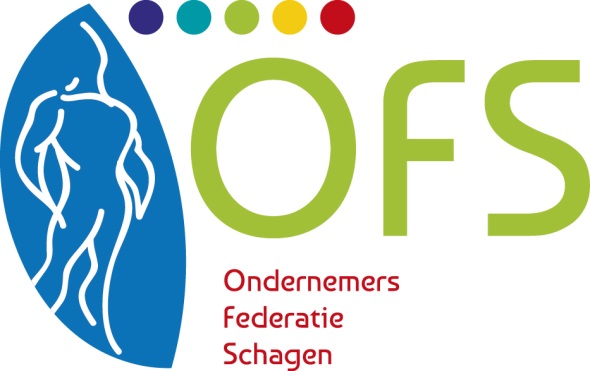 1.Openingswoord
2.Algemeen OFS
3.Toelichting financiën 4.Agribusiness
5.Detailhandel	
6.Horeca	
7.Industrie&Bedrijven
8.Recreatie&Toerisme
10.Vragen
11.Pauze
12.Gastsprekers   Marian Joustra
    Janneke Beers

13.Afsluiting
Gastsprekers


Marian JoustraROC Kop NH 
Techniek Opleidingen

Janneke BeersSkaga Venture
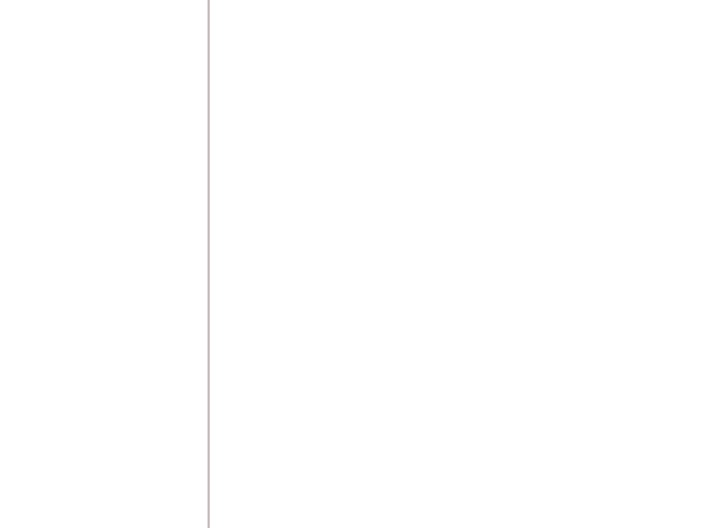 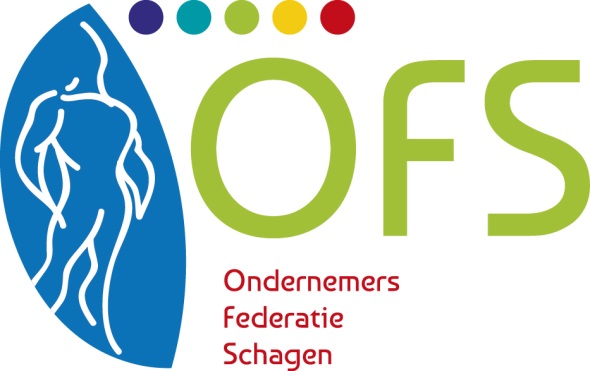 1.Openingswoord
2.Algemeen OFS
3.Toelichting financiën 4.Agribusiness
5.Detailhandel	
6.Horeca	
7.Industrie&Bedrijven
8.Recreatie&Toerisme
09.Vragen
10.Pauze
11.Gastsprekers   Marian Joustra
    Janneke Beers

12.Afsluiting
Afsluiting
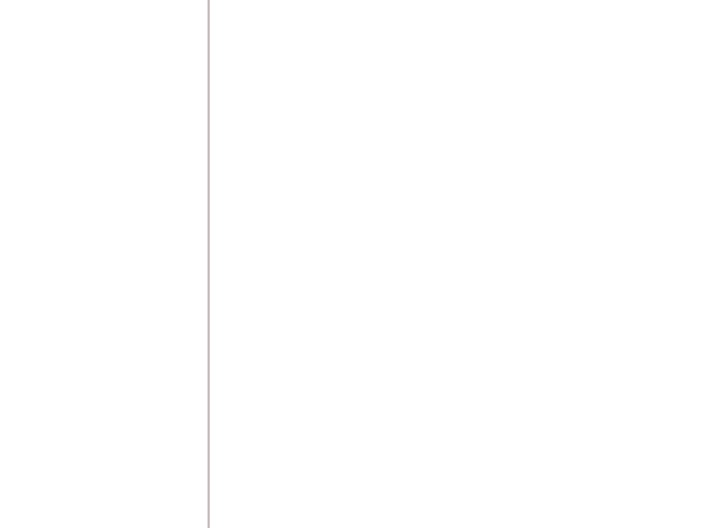 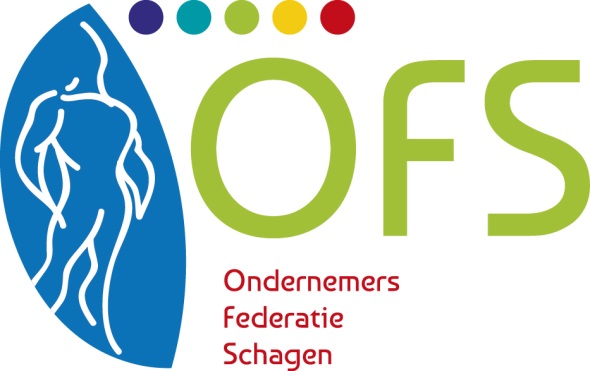 Ondernemers Federatie Schagen
Postbus 407 
1740 AK Schagen

06-22191144

info@ondernemendschagen.nl
www.ondernemendschagen.nl
KvK-nummer 58943811
NL31 RABO 0128 0386 24
1.Openingswoord
2.Algemeen OFS
3.Toelichting financiën 4.Agribusiness
5.Detailhandel	
6.Horeca	
7.Industrie&Bedrijven
8.Recreatie&Toerisme
09.Vragen
10.Pauze
11.Gastsprekers   Marian Joustra
    Janneke Beers

12.Afsluiting